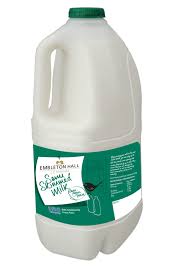 “Dr Livingstone, I presume”
See, I lay a stone in Zion, a chosen and precious cornerstone, and the one who trusts in him will never be put to shame
                                      (Isaiah 28:16)
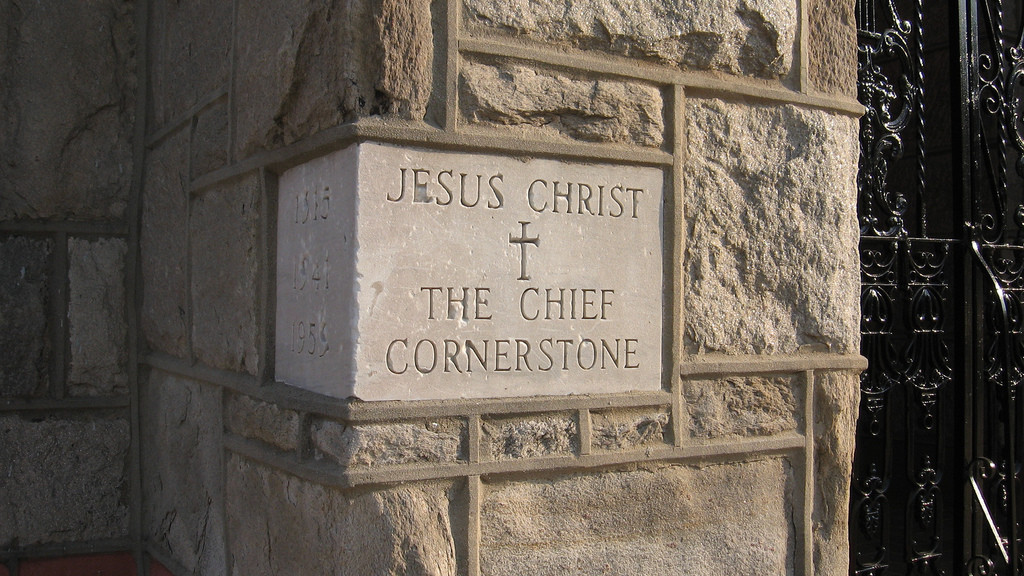 A stone that causes people to stumble and a rock that makes them fall 
                                            (Is.8:14)
The stone the builders rejected has become the cornerstone 
                                   (Psalm 118:22)
All Christians form a holy priesthood, in order to:
praise and worship God
pray for others
declare God’s truth
“You did not choose me, but I chose you and appointed you to go and bear fruit—fruit that will last.”                      (Jn.15:16)